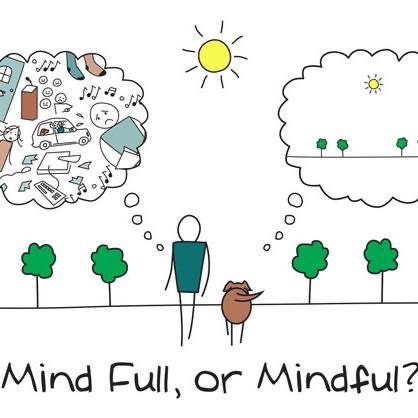 Psicologia positiva
Mindfulness
yoga
Evento 23 settembre 2022
In cosa consiste?
Prima  di iniziare a parlare dei nostri eventi vorremmo condividere  con quale scopo è nato il progetto di wellmeing. 
L’obiettivo  principale è il miglioramento  del benessere delle persone.  
Per questo un team di esperti ha cercato studi idonei  per arrivare a fare percorsi condivisibili, strutturati in diversi modi.
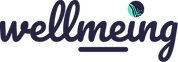 Quali sono gli argomenti affrontati?
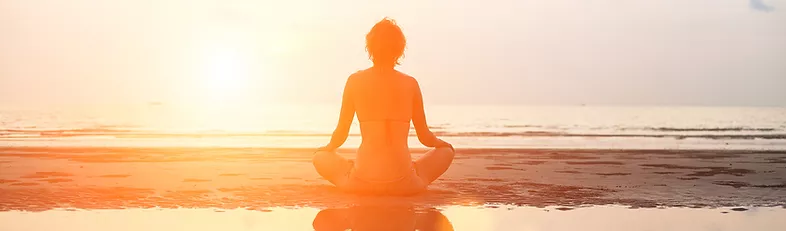 I percorsi proposti da Wellmeing combinano  vari ambiti, da yoga e sport  alla psicologia positiva, meglio conosciuta anche come psicologia delle caratteristiche, delle condizioni e dei processi che  portano ad una condizione di flourishing.
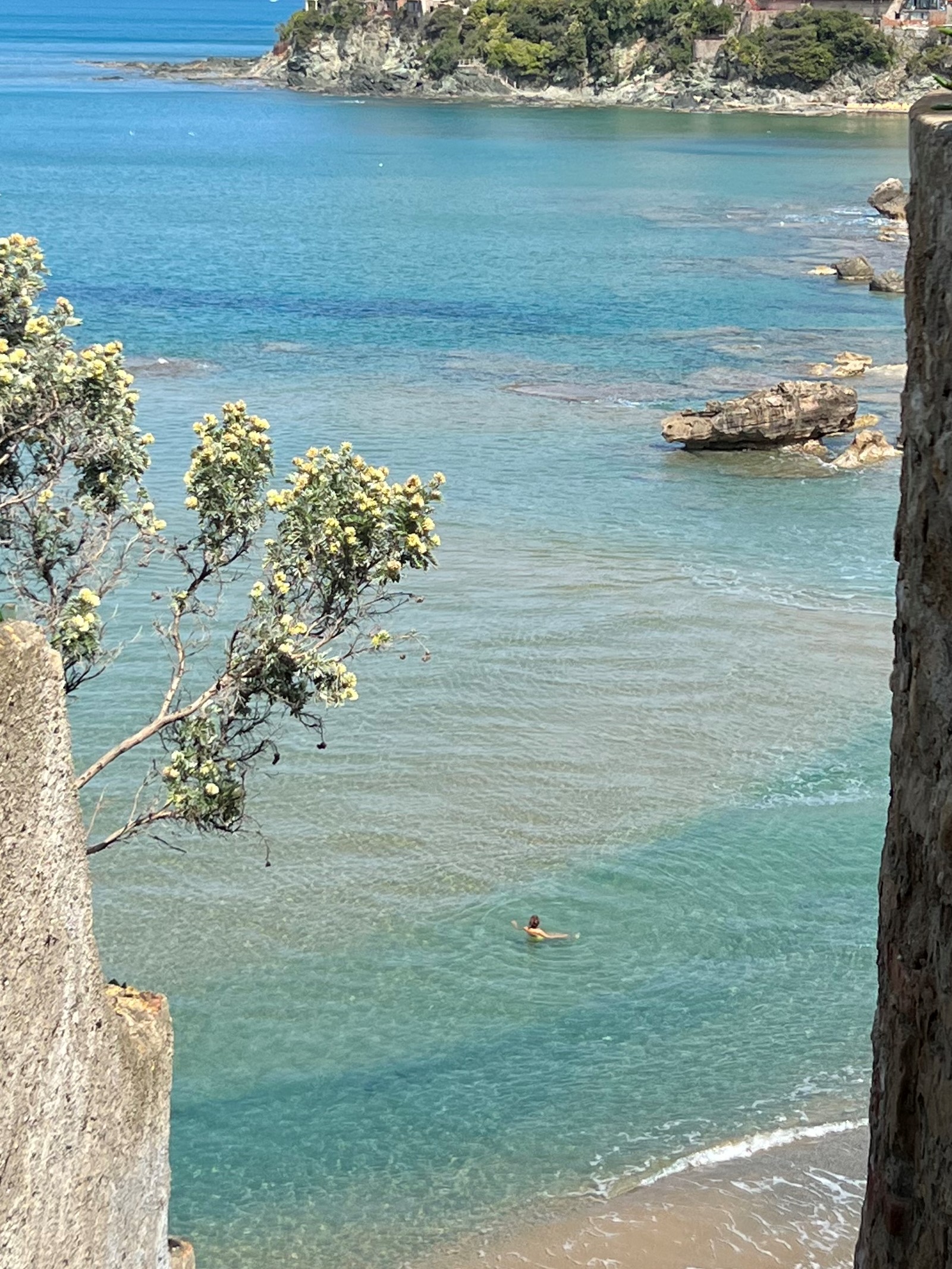 Evento dal 23 al 25 settembre
Nella realizzazione di percorsi personalizzati Wellmeing propone diversi eventi, con programmi articolati e ben strutturati. 
Uno tra questi è l’evento che si terrà a Castiglioncello, la suddetta perla del Tirreno, dal 23 al 25 settembre 2022. 
Il prezzo è stabilito a partire dai €180 iva inclusa, nel caso in cui la prenotazione venga fatta entro il 5 settembre 2022. Dopo suddetta data il prezzo in questione sarà €240 iva inclusa.
Programma evento
Il programma dell’evento è  strutturato nelle varie giornate. Chi vorrà potrà sostenere un test iniziale, da fare da casa,  utile alla fine del percorso, per  valutare i cambiamenti ottenuti.
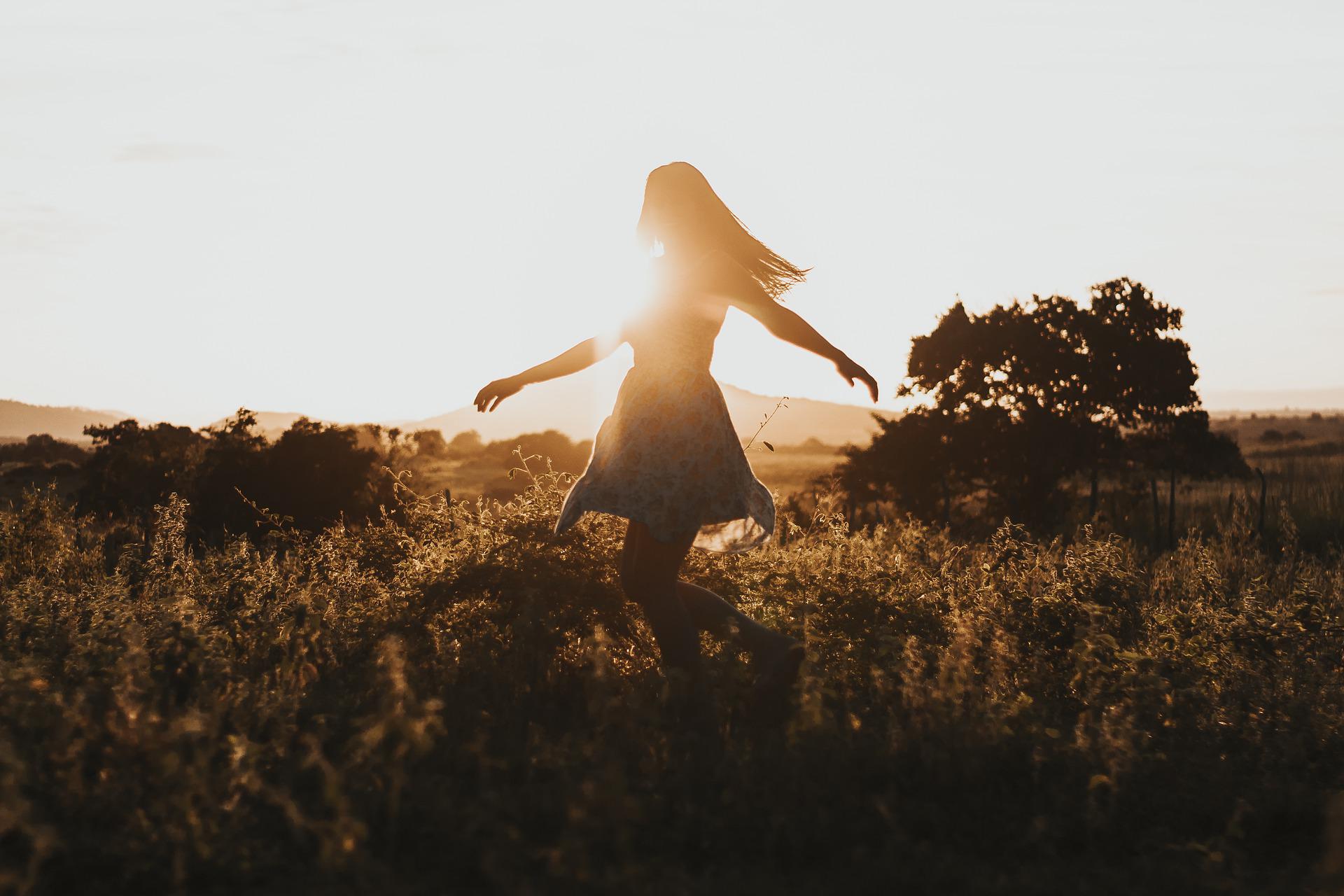 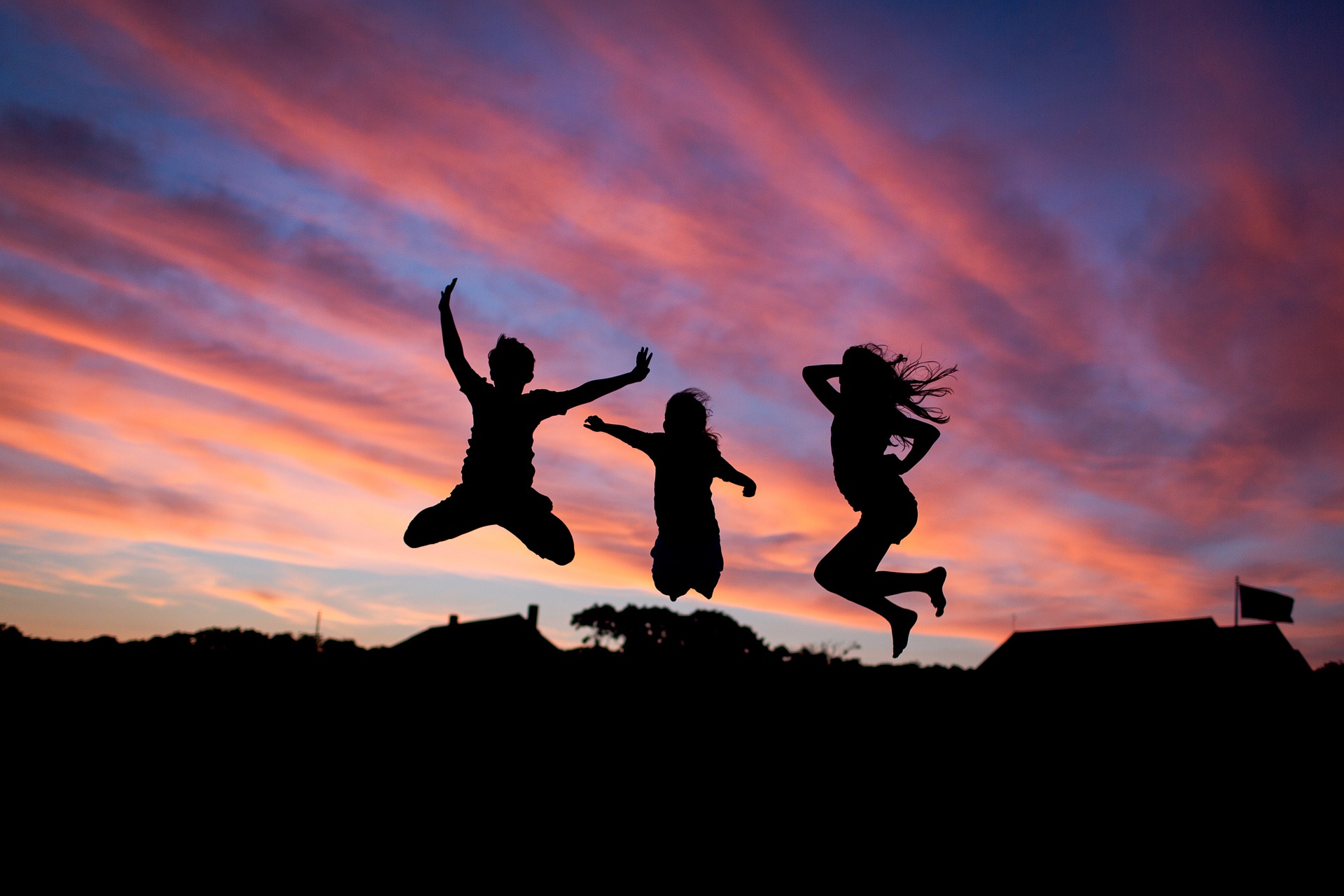 Nelle varie giornate non mancheranno  esercizi di yoga, mindful, camminate meditative e tempo libero per godersi la bellissima atmosfera del luogo scelto.
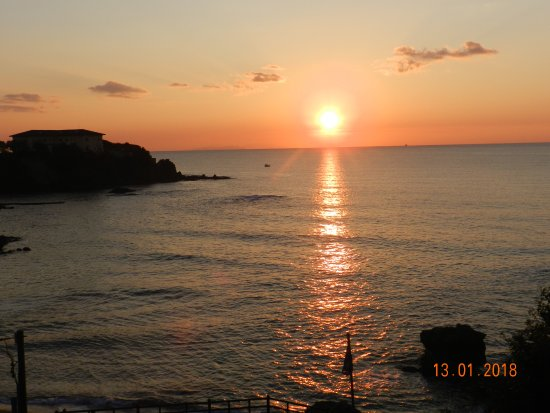 Pomeriggio
Condivisione del programma 
Introduzione alla Mindfulness 
Pratica dello yoga 
la psicologia positiva per il benessere
Tramonto vista mare
GIORNO 1
Incontro iniziale per conoscere gli altri viaggiatori e pianificare il tuo percorso 
Progetto di avvio 
Introduzione alla pratica dello yoga e alla mindfulness
GIORNO 2
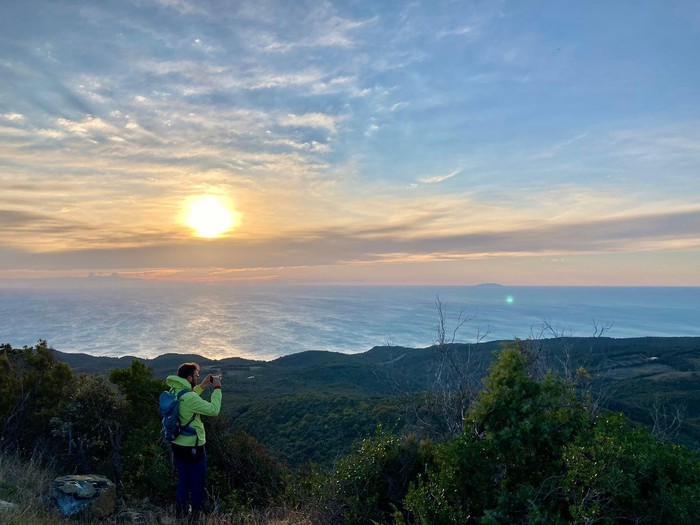 Questa giornata prevede un mix di varie attività, sempre legate alla mindfulness, allo yoga e alla psicologia positiva
MATTINA
 YOGA 
MINDFULNESS
 PISCOLOGIA POSITIVA PER IL BENESSERE

POMERIGGIO 
 YOGA 
WALKING - MINDUFLNESS 
TEMPO LIBERO A  DISPOSIZIONE PER EVENTUALI ESCURSIONI O RELAX IN SPIAGGIA
MATTINA
YOGA 
 MINDFULNESS
 PISCOLOGIA POSITIVA 

POMERIGGIO 
LEZIONE DI YOGA
MINDFULNNESS
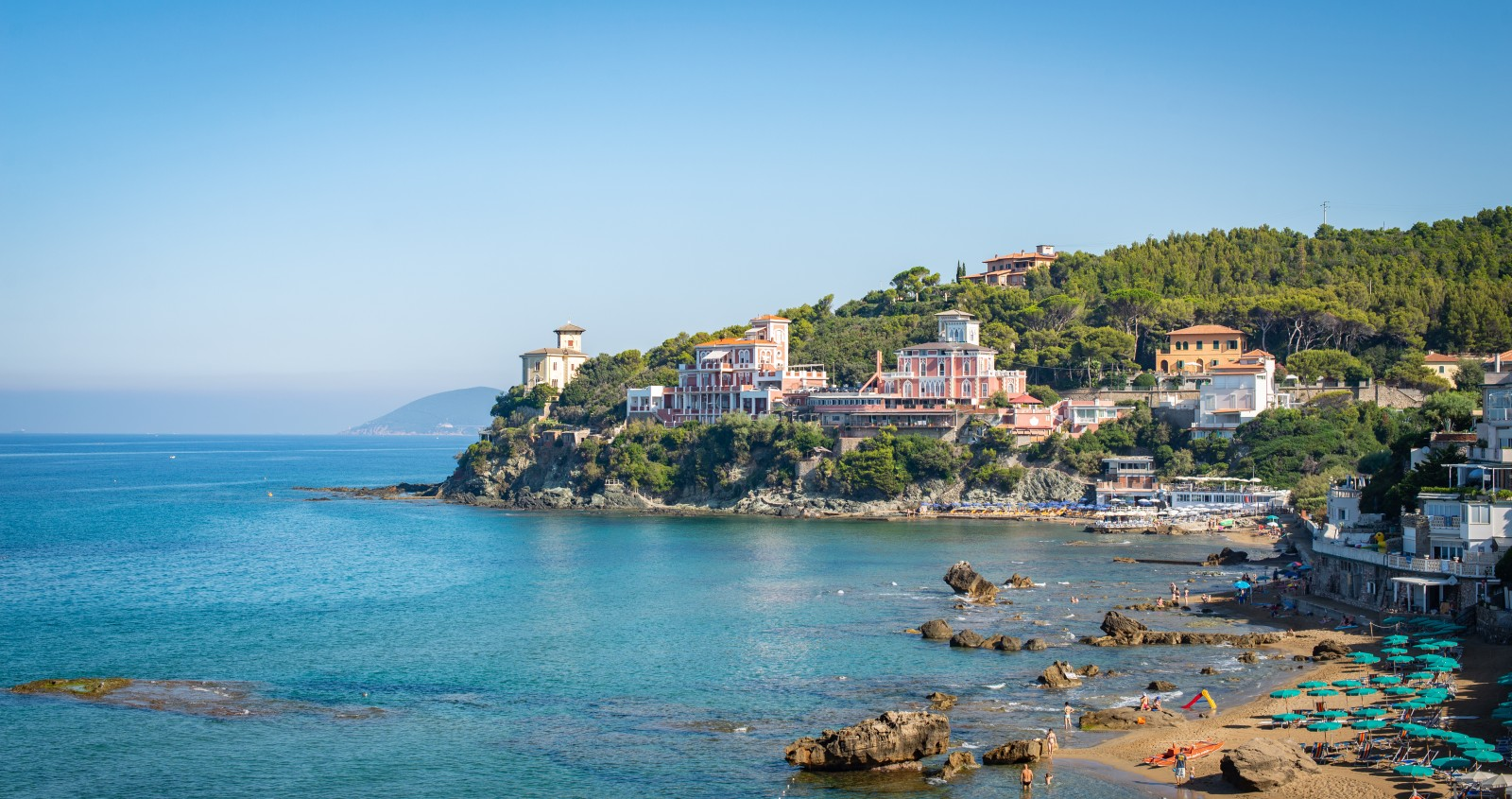 GIORNO 3
Questa giornata prevede un mix di varie attività, sempre legate alla mindfulness, allo yoga e alla psicologia positiva.
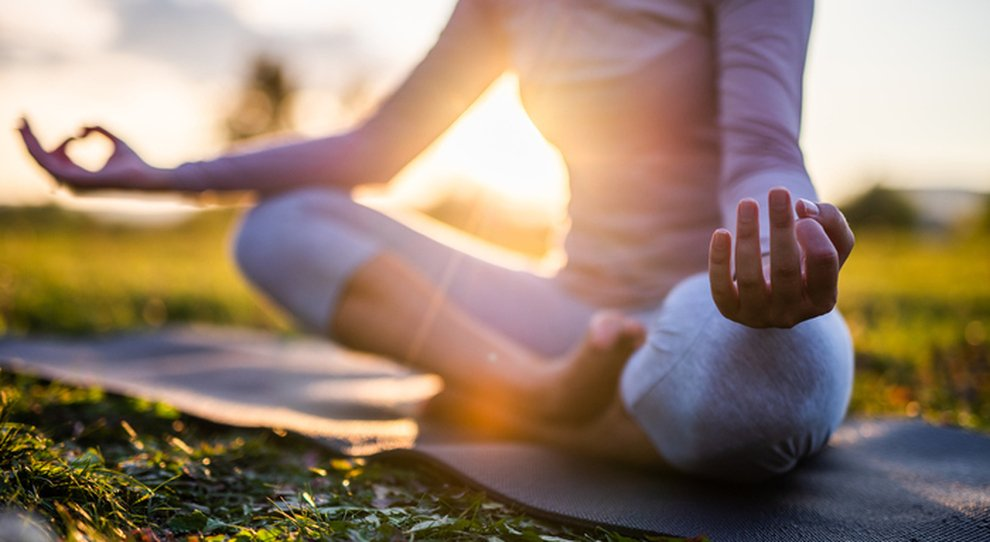 Continuando…
PERCORSO  CONSIGLIATO DA SVOLGERE IN AUTONOMIA NELLE 7 SETTIMANE SUCCESSIVE 
         (ispirato dal corso Corso Mindfulness e Gestione Emotiva, Corso accreditato Agenas 
(Provider ECM Ministero della Salute numero 344 RES-FAD FSC)
ALLOGGIO 2/3/4 GIORNI CONVENZIONATO
Da prenotare direttamente
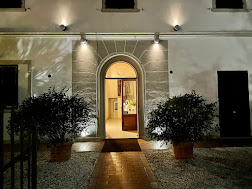 Ogni partecipante può scegliere se soggiornare in una camera doppia, matrimoniale o singola.
L'hotel è vicino  alla discesa al mare della spiaggia più bella della costa.
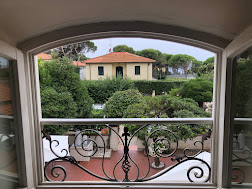 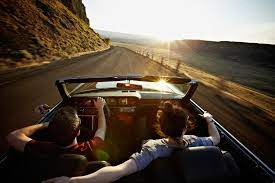 Non inclusi nel costo
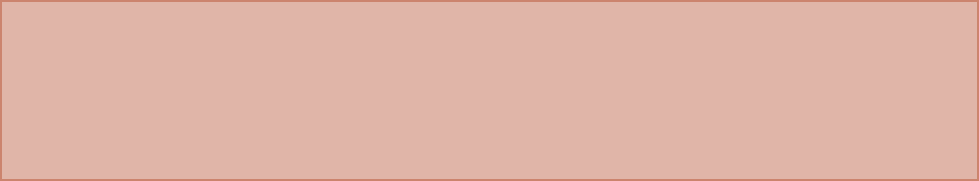 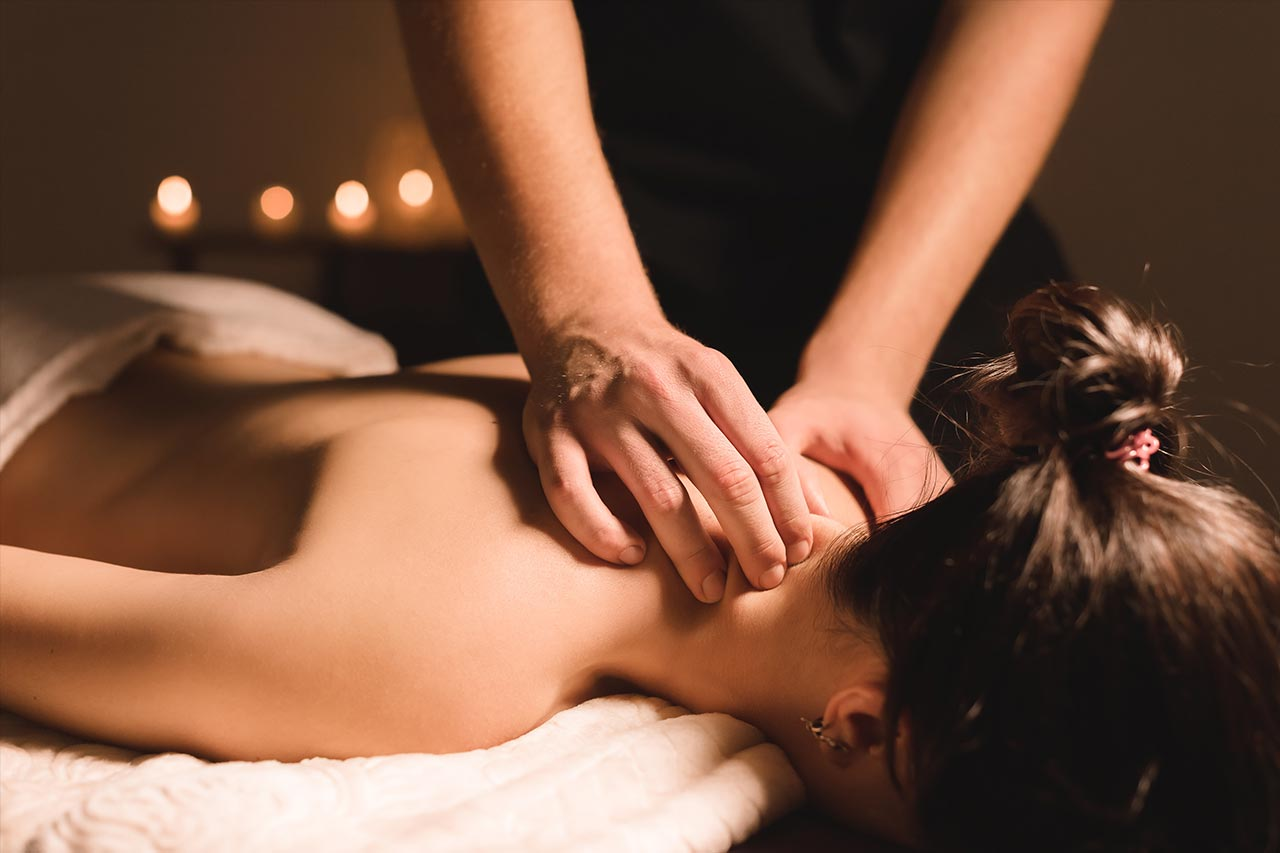 Costo per raggiungere la location dove avrà luogo l’evento 
Trasferimenti e spostamenti vari 
Escursioni a pagamento 
Noleggio di auto 
Pranzi, cene, snacks, Hotel
Lavanderia 
Massaggi 
Assicurazione viaggio e medica 
Altro che non è indicato come previsto nel programma
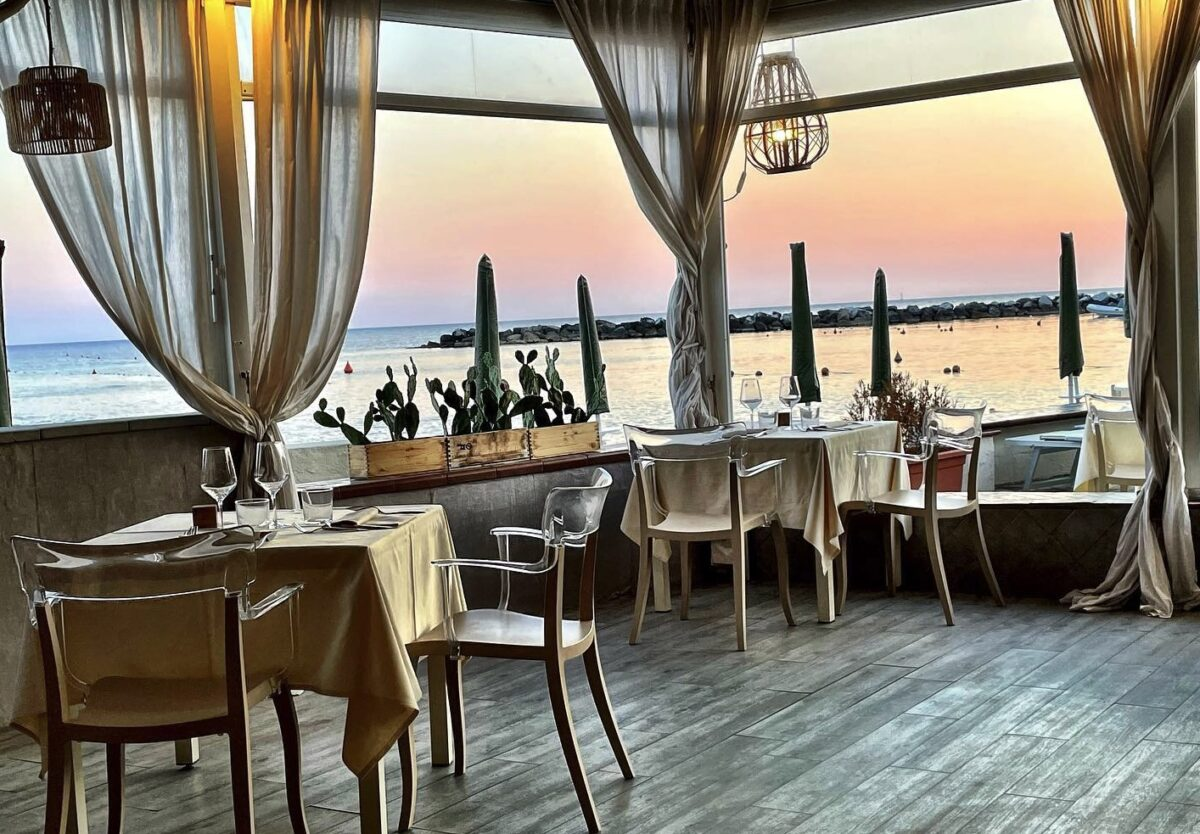 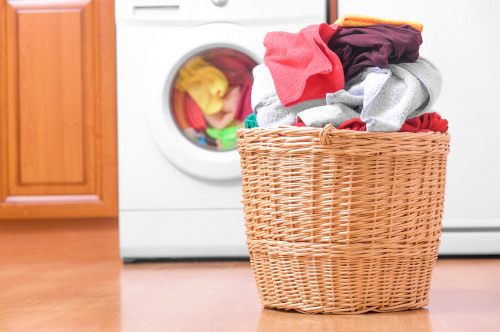 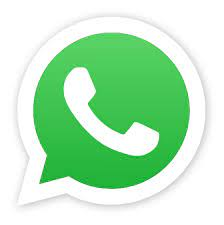 Informazioni tecniche per iscrizione
PER L’ISCRIZIONE UFFICIALE E’ RICHIESTO: - un primo contatto tramite Whatsapp per verificare se ci sono ancora posti disponibili- versamento di un acconto di € 100 (a persona), deposito non rimborsabile in caso di disdetta.
-Invio dati personali per emissione fattura- il saldo entro 7 giorni prima dell’inizio del ritiro yoga, l’importo dovrà essere versato per intero per poter partecipare all’evento.- per poter partecipare al ritiro yoga, dovrà essere inviata via mail /WhatsApp una copia del pagamento effettuato in acconto e a saldo.- ulteriori informazioni ammnistrative contattare 0583587528 .
Contatti
3356224436 – 353487952

 +39 0583587528 (segreteria amministrativa)

www.wellmeing.it
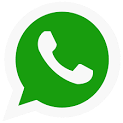 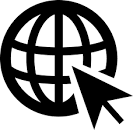